Teoria dos Jogos
Prof. Marcio Mattos
Livro do Hillier & Lieberman Cap. 14
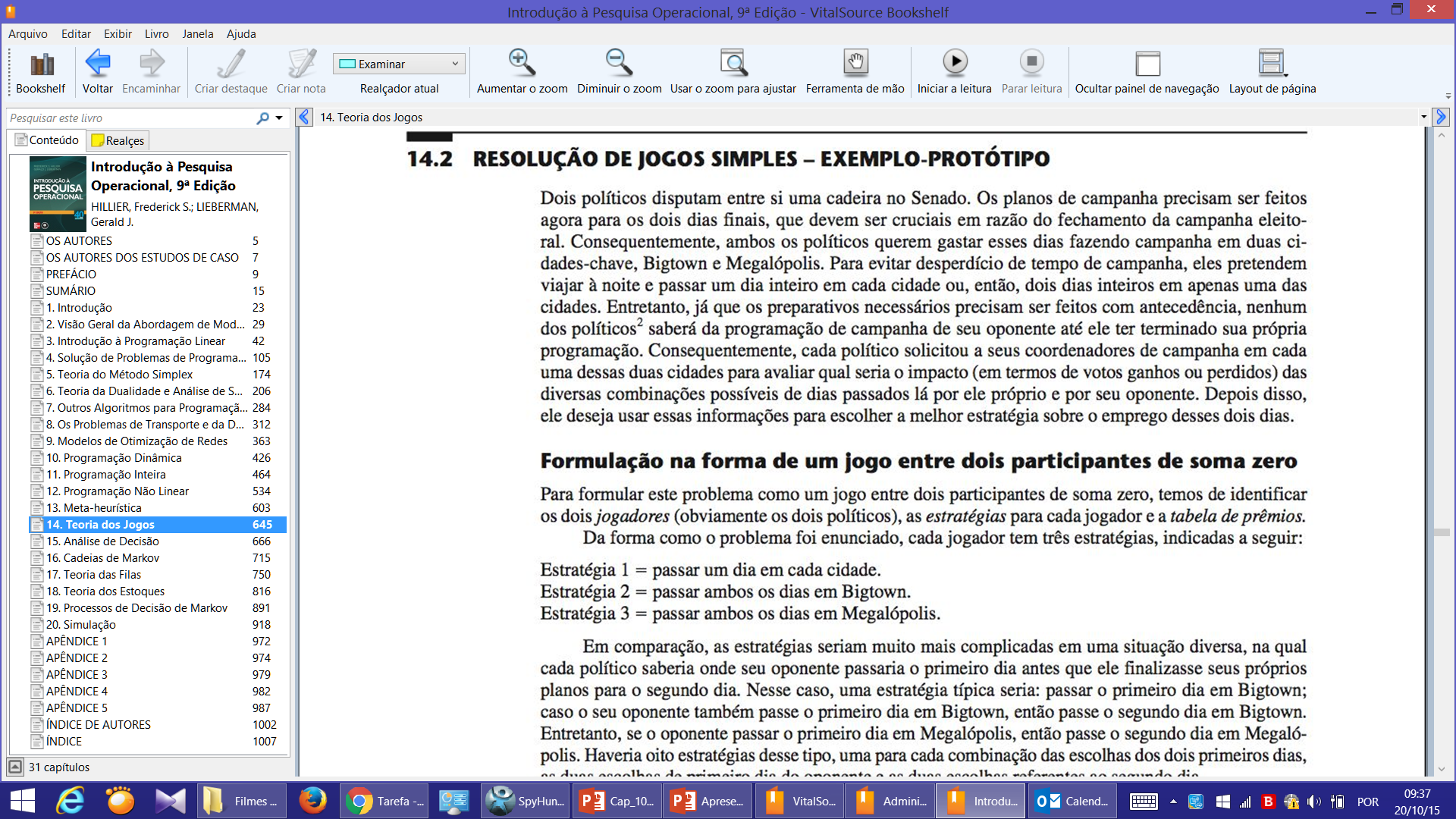 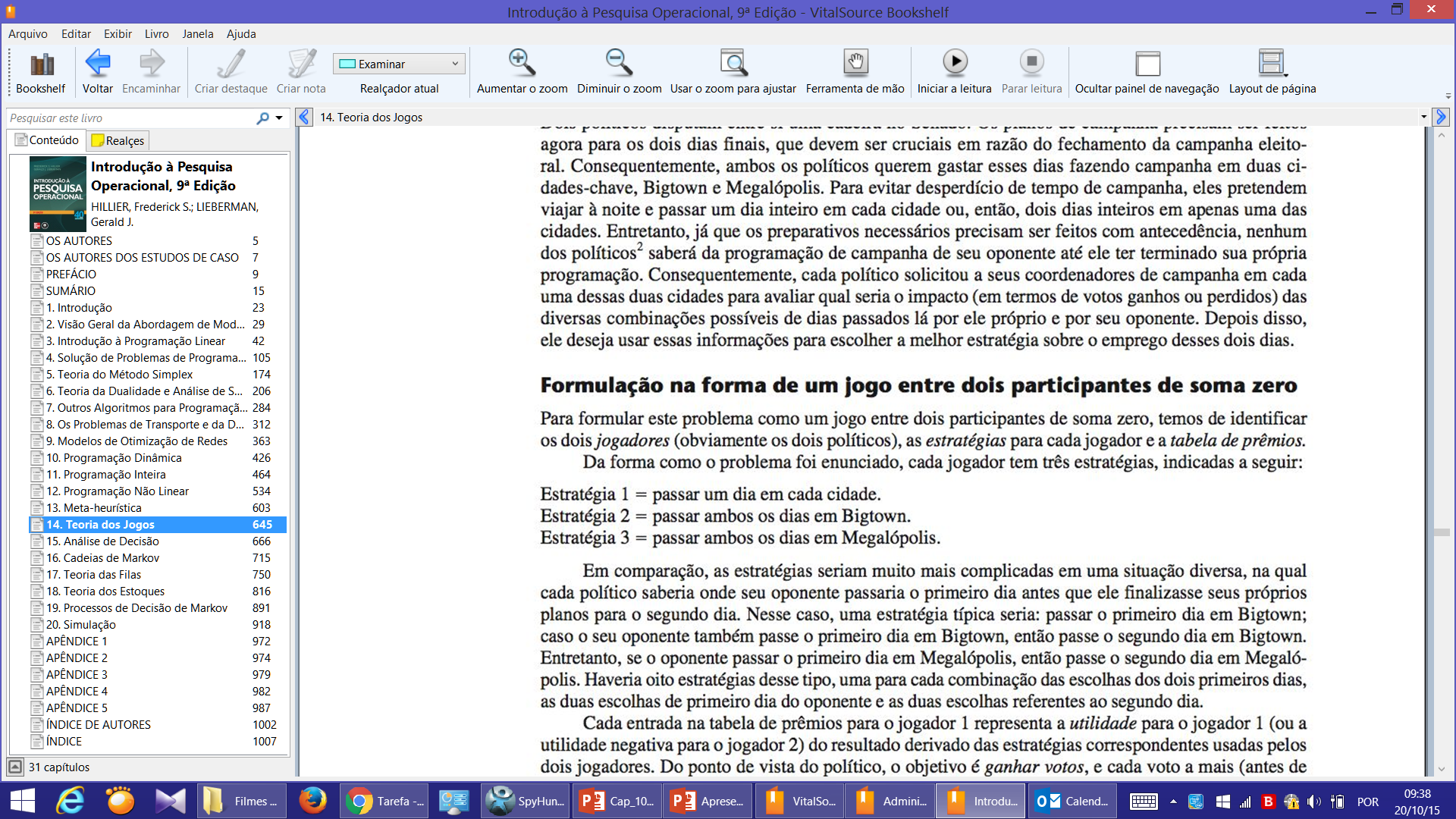 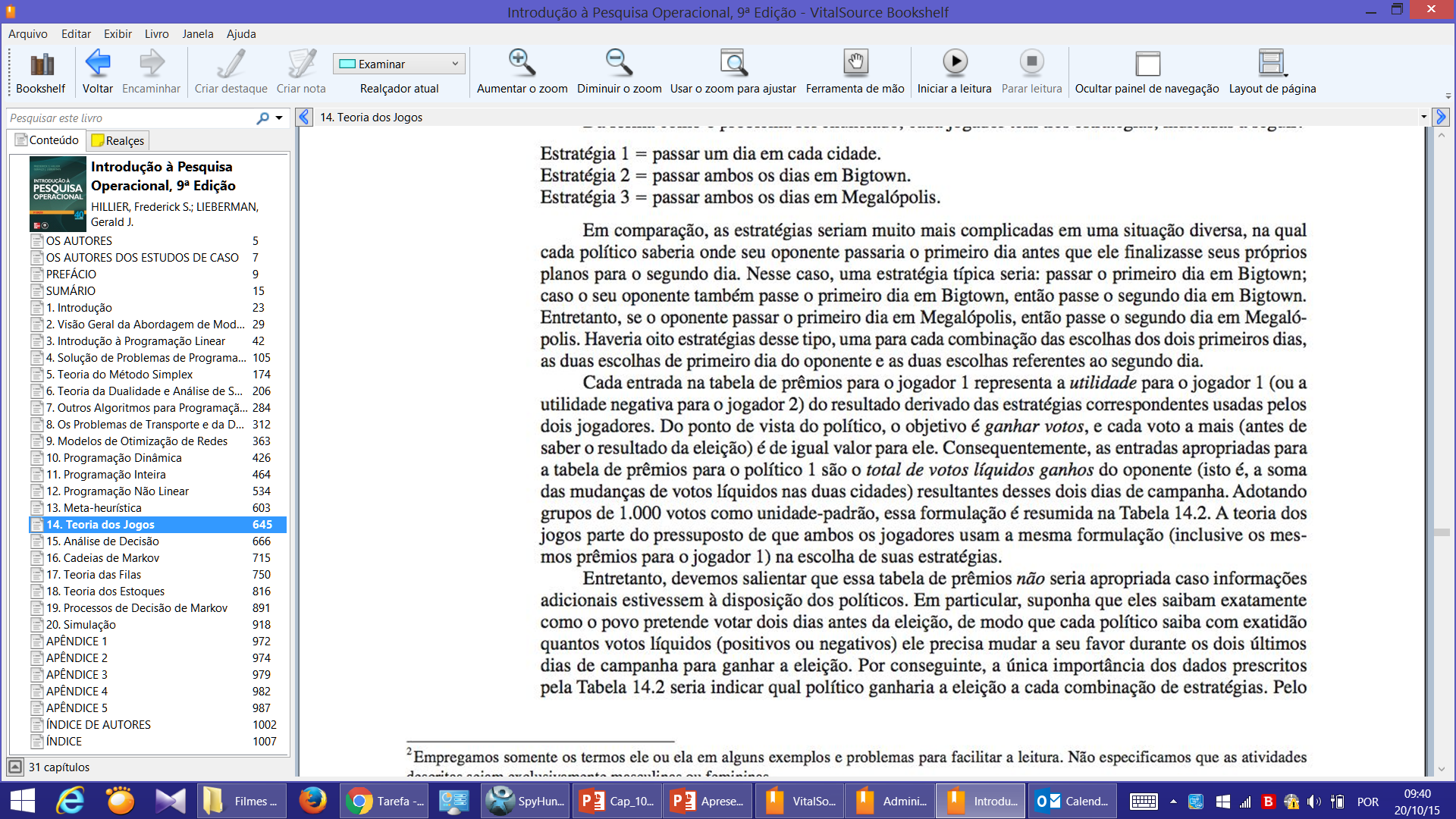 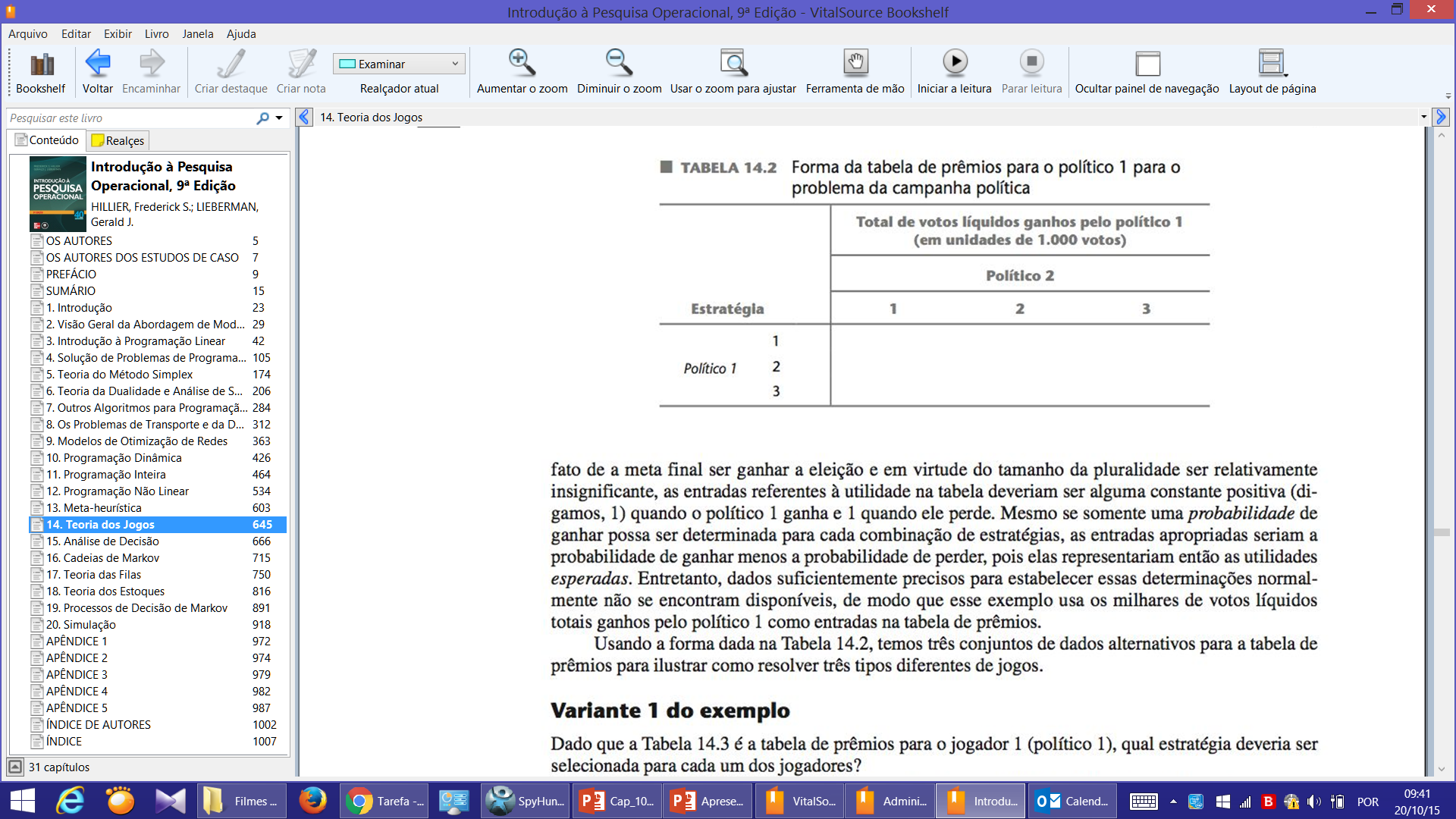 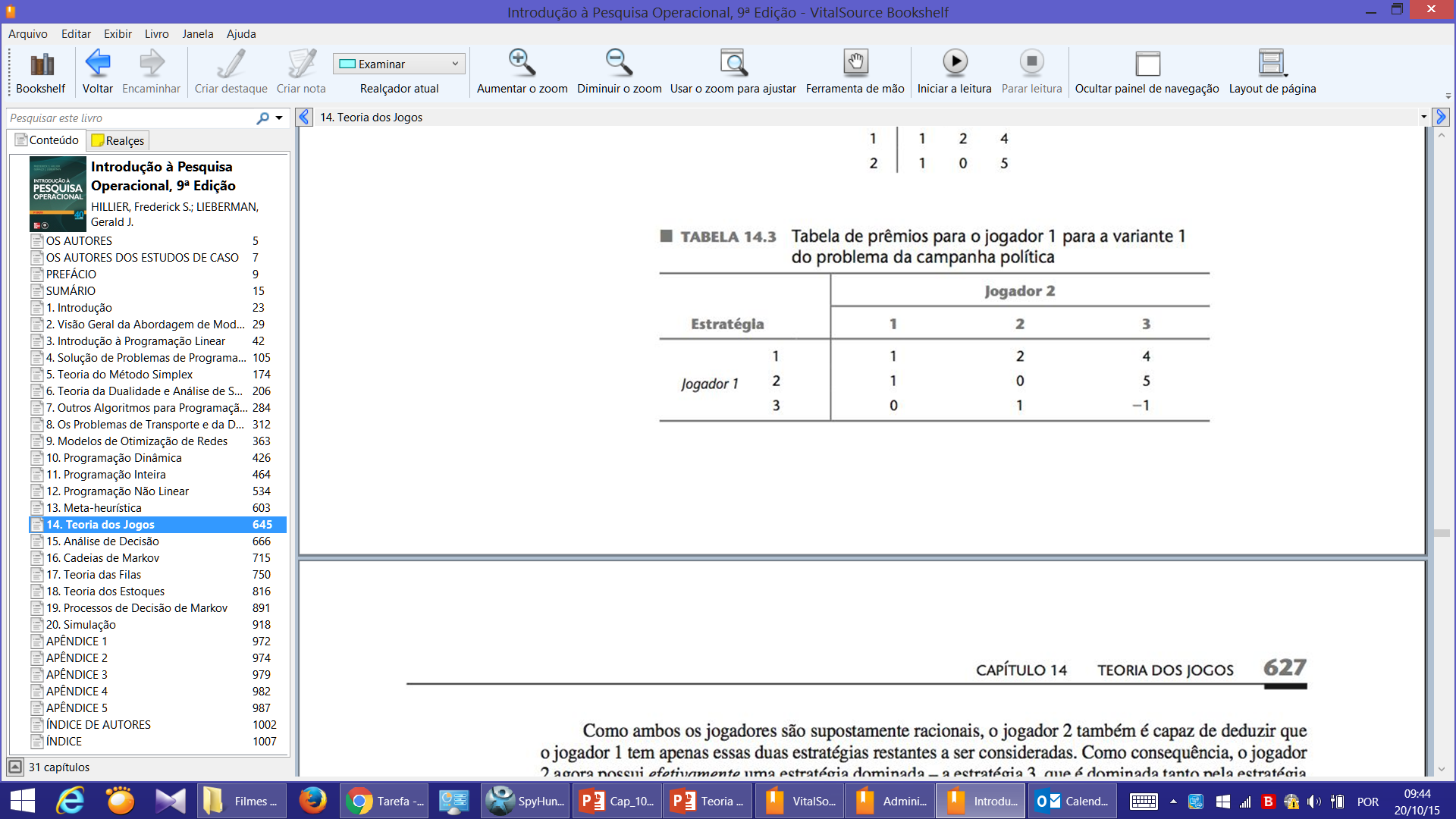 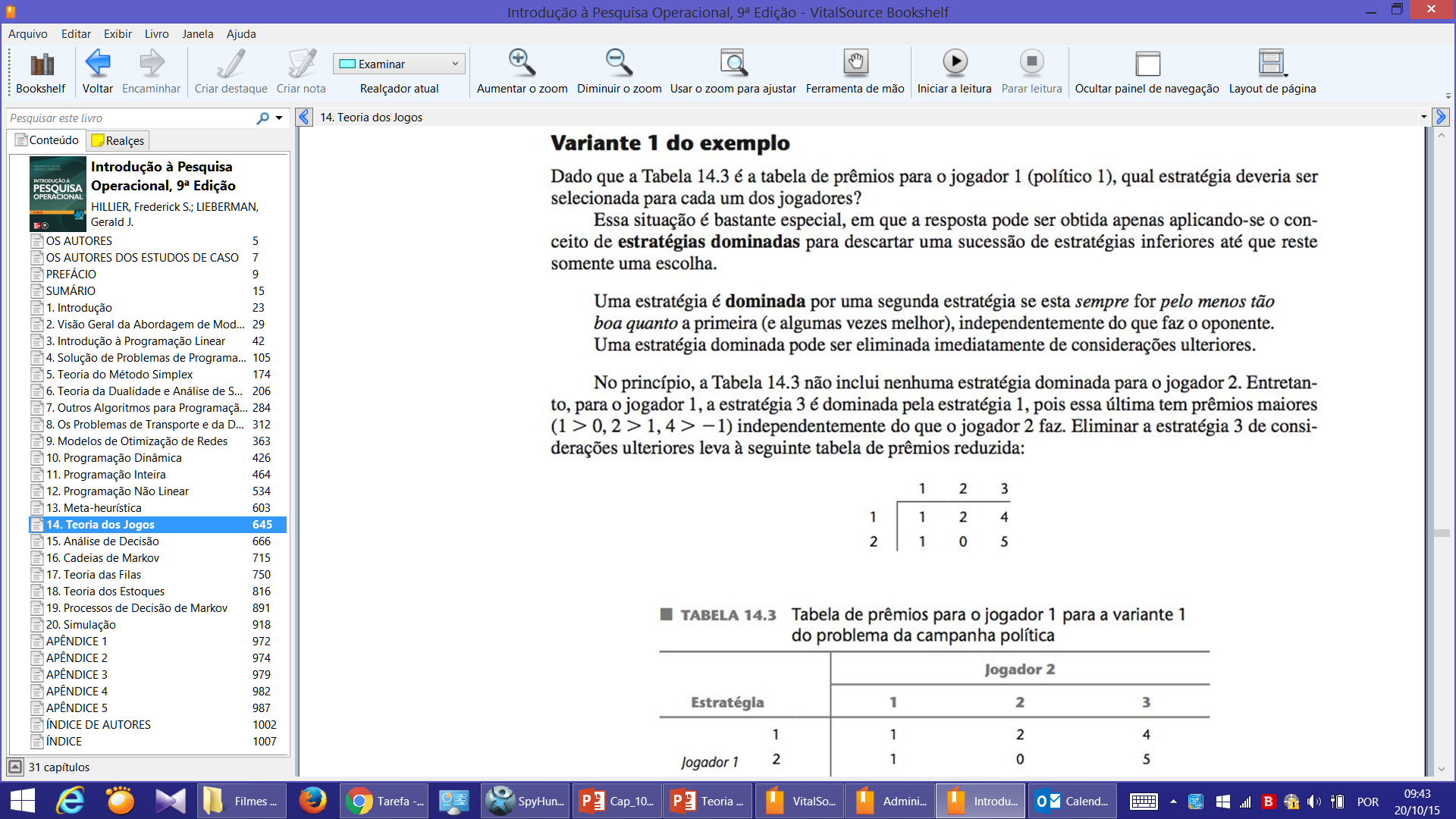 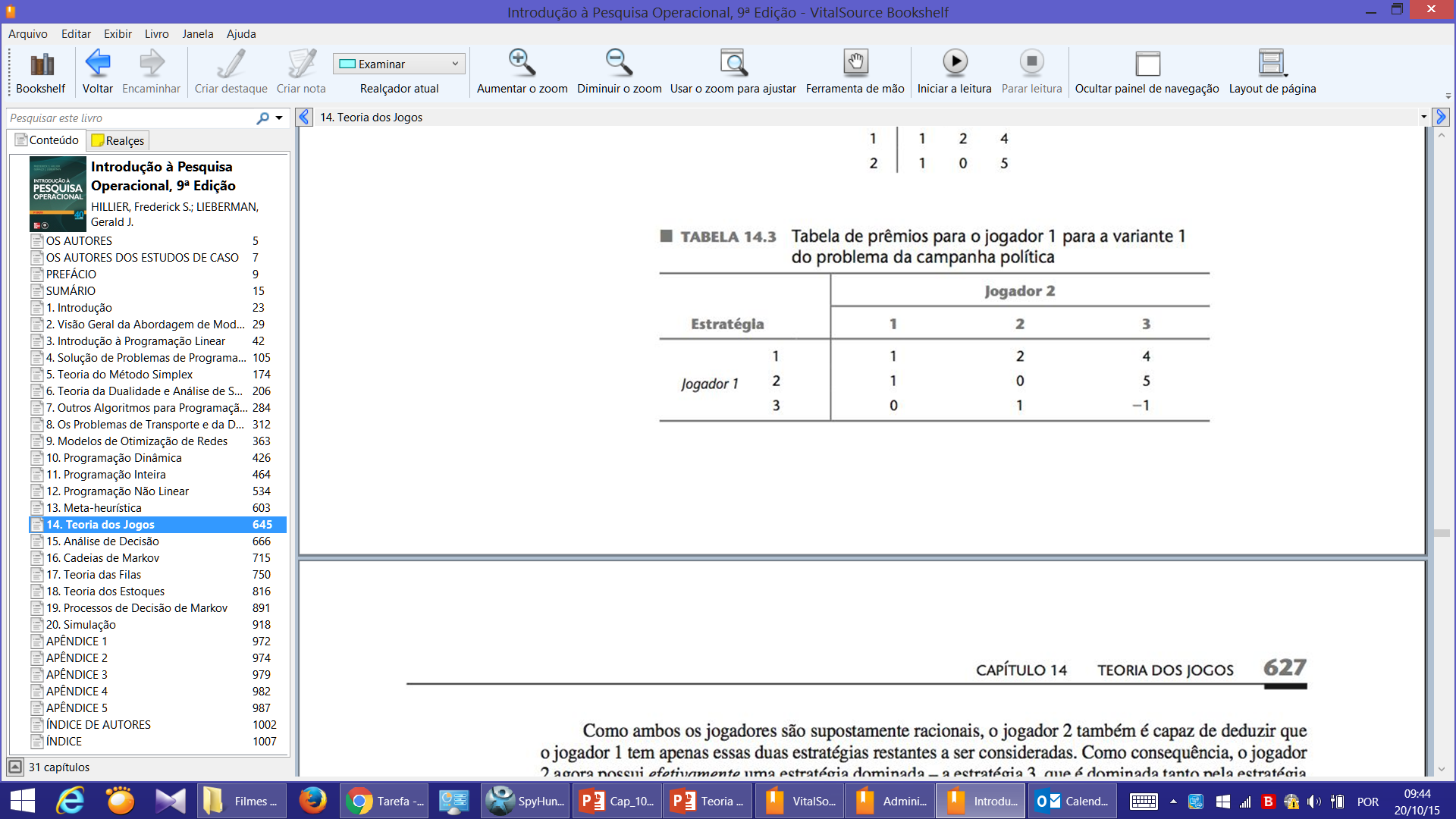 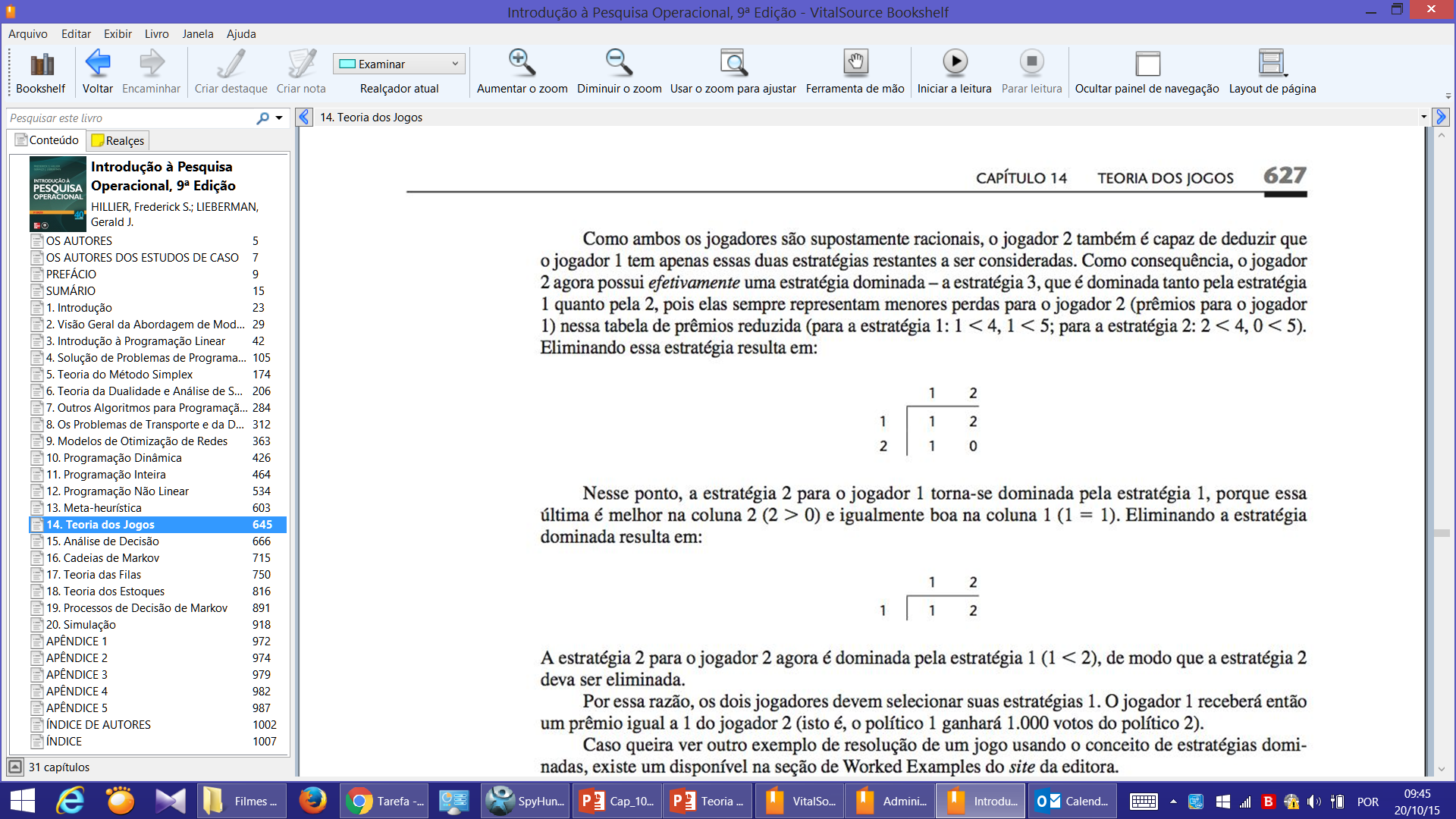 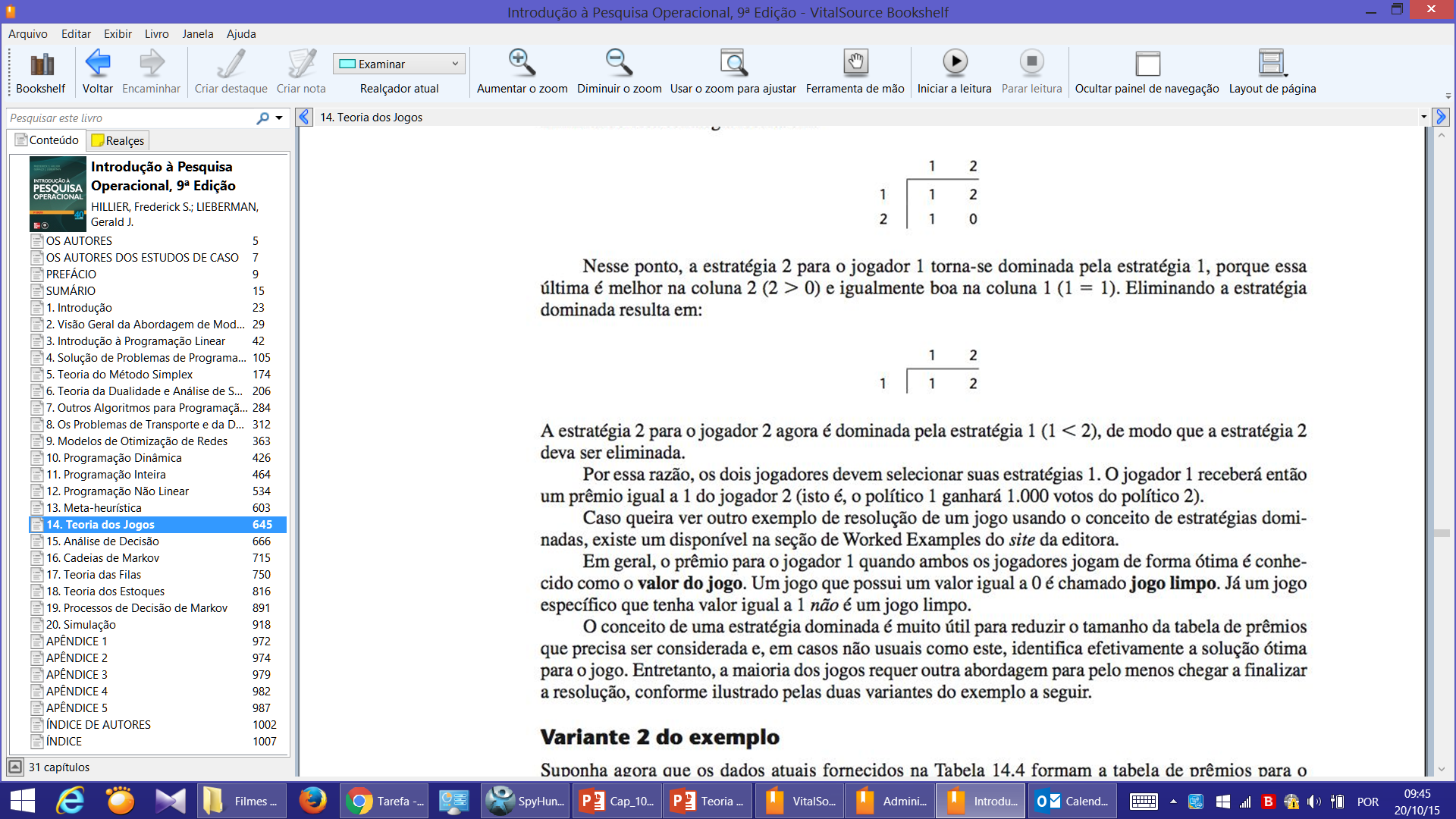 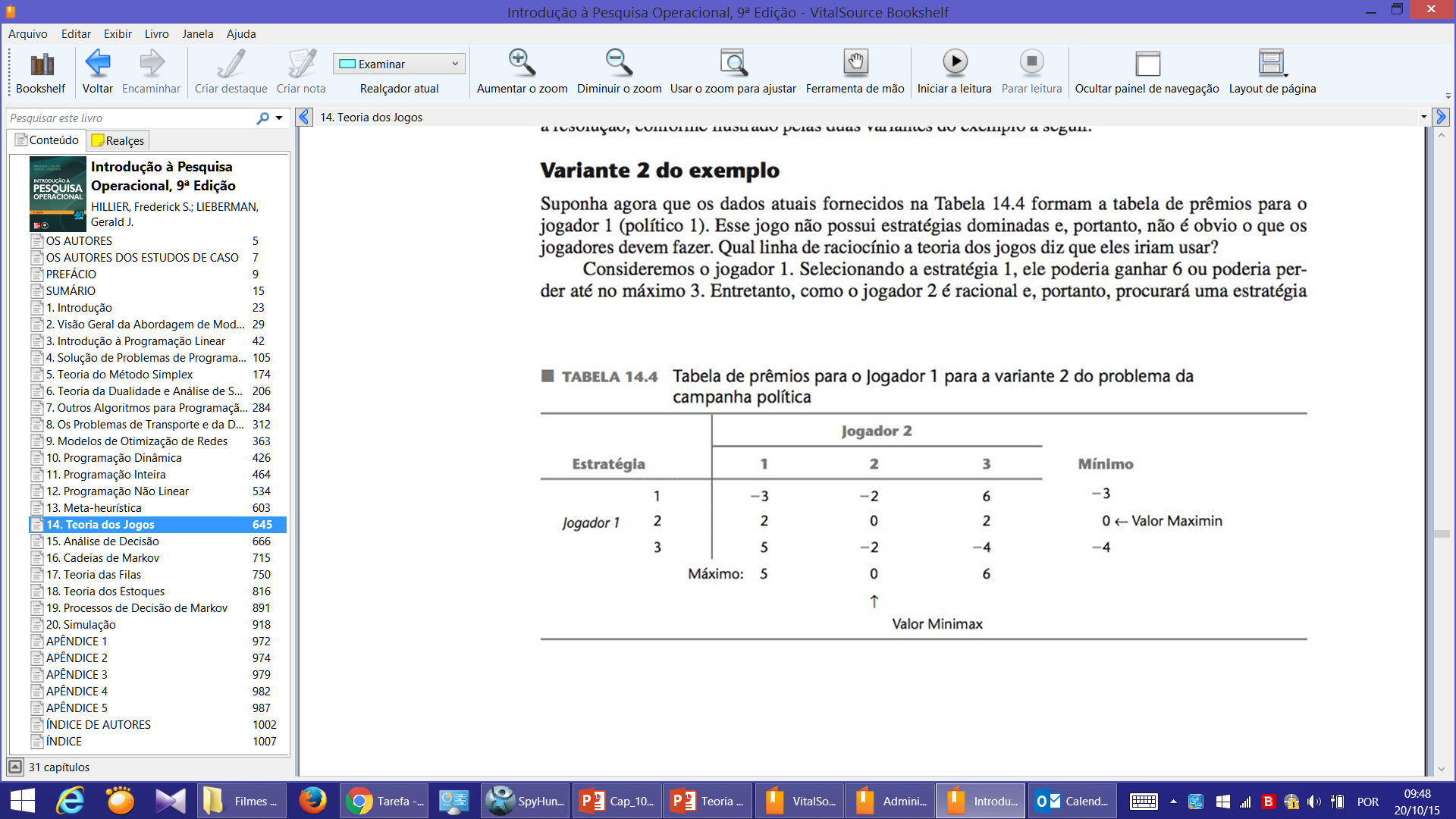 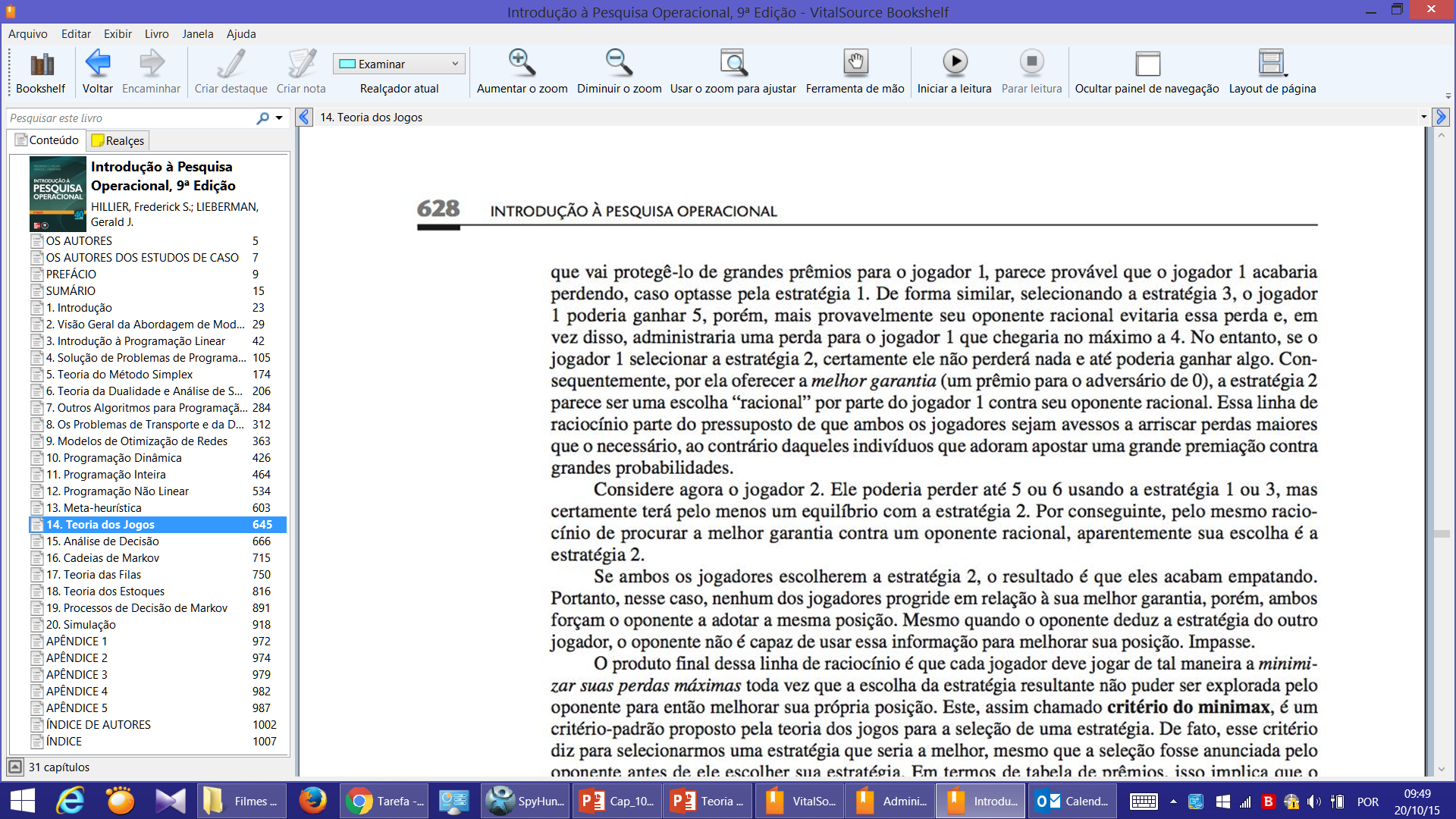 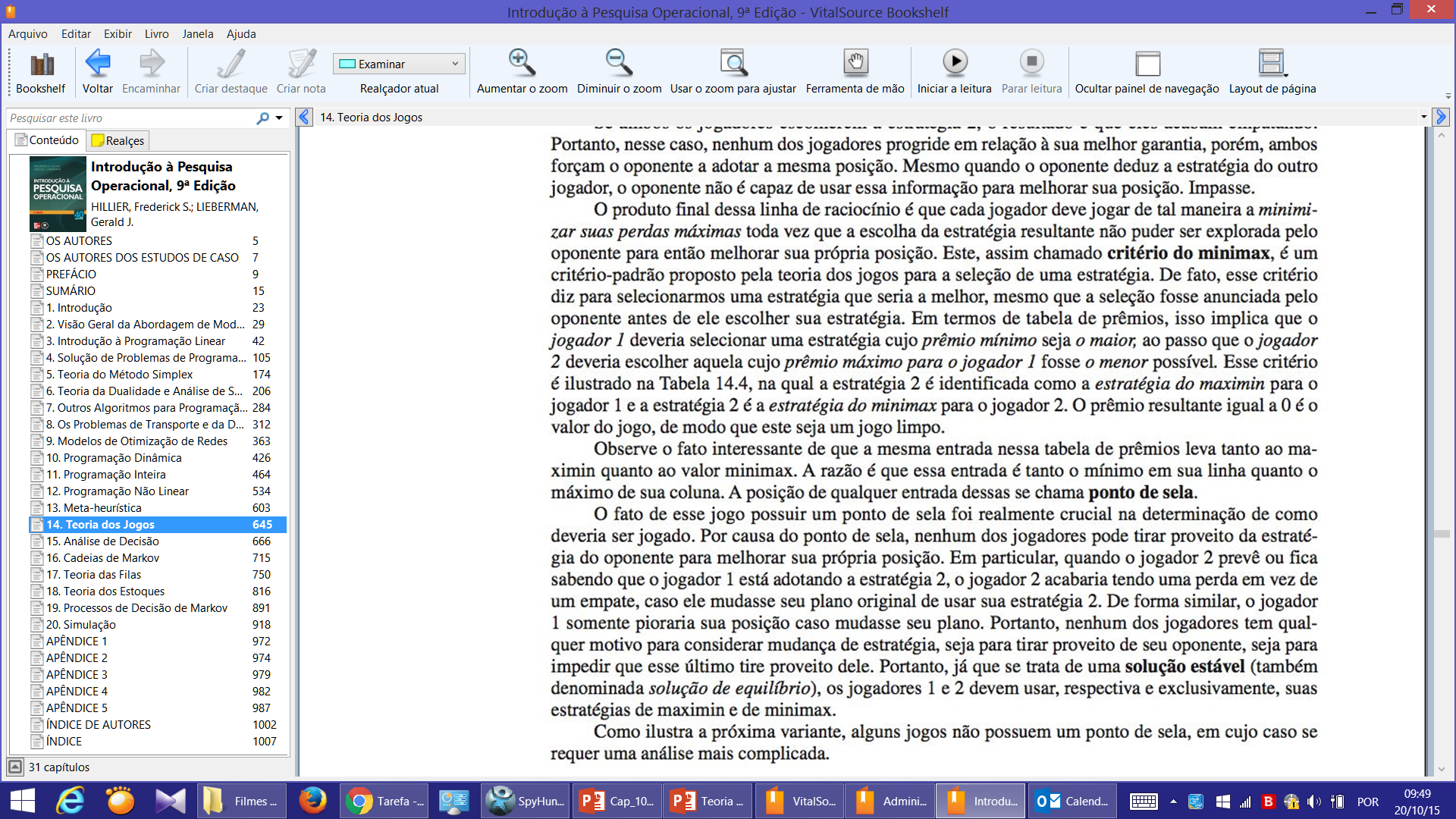 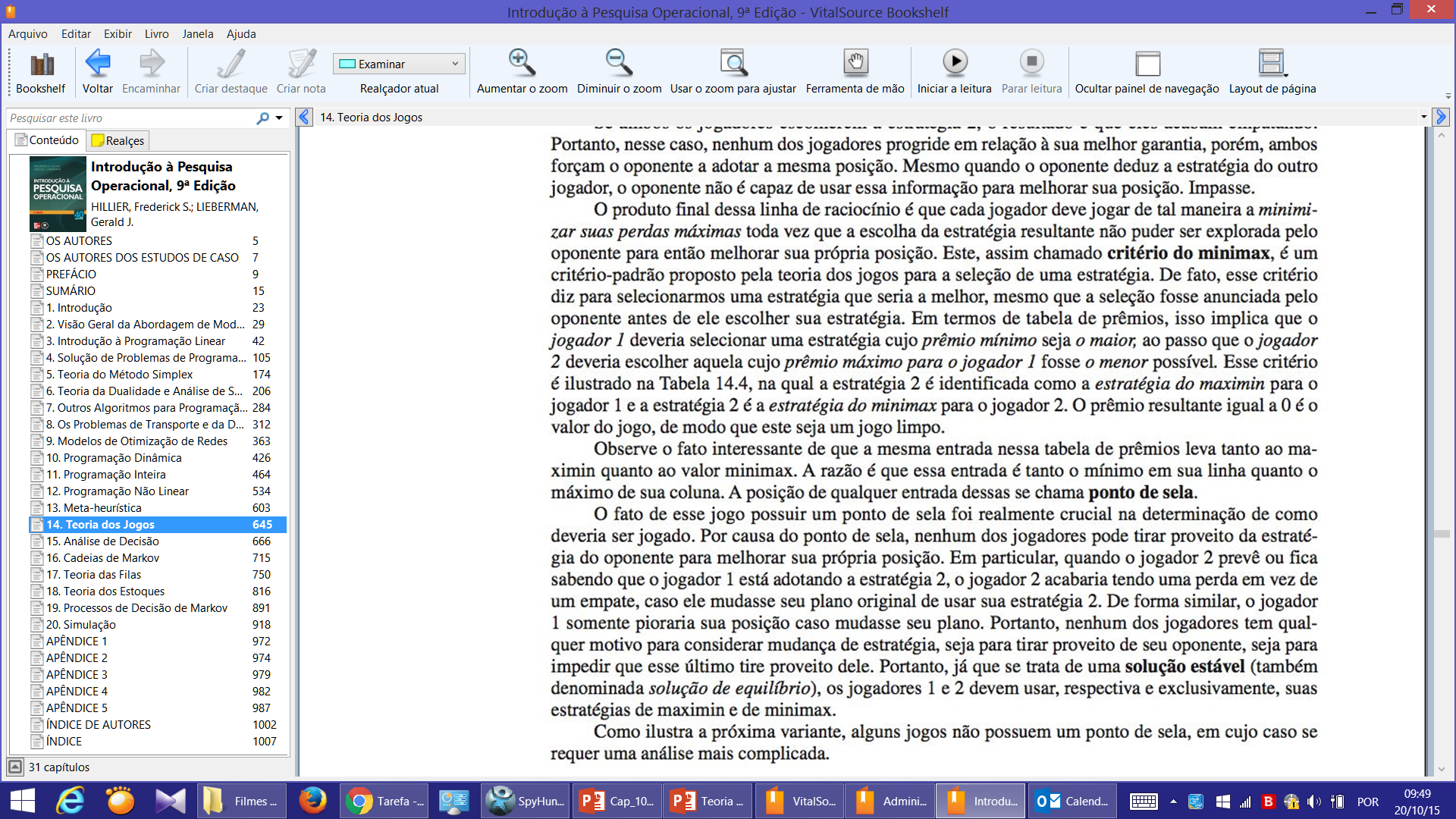 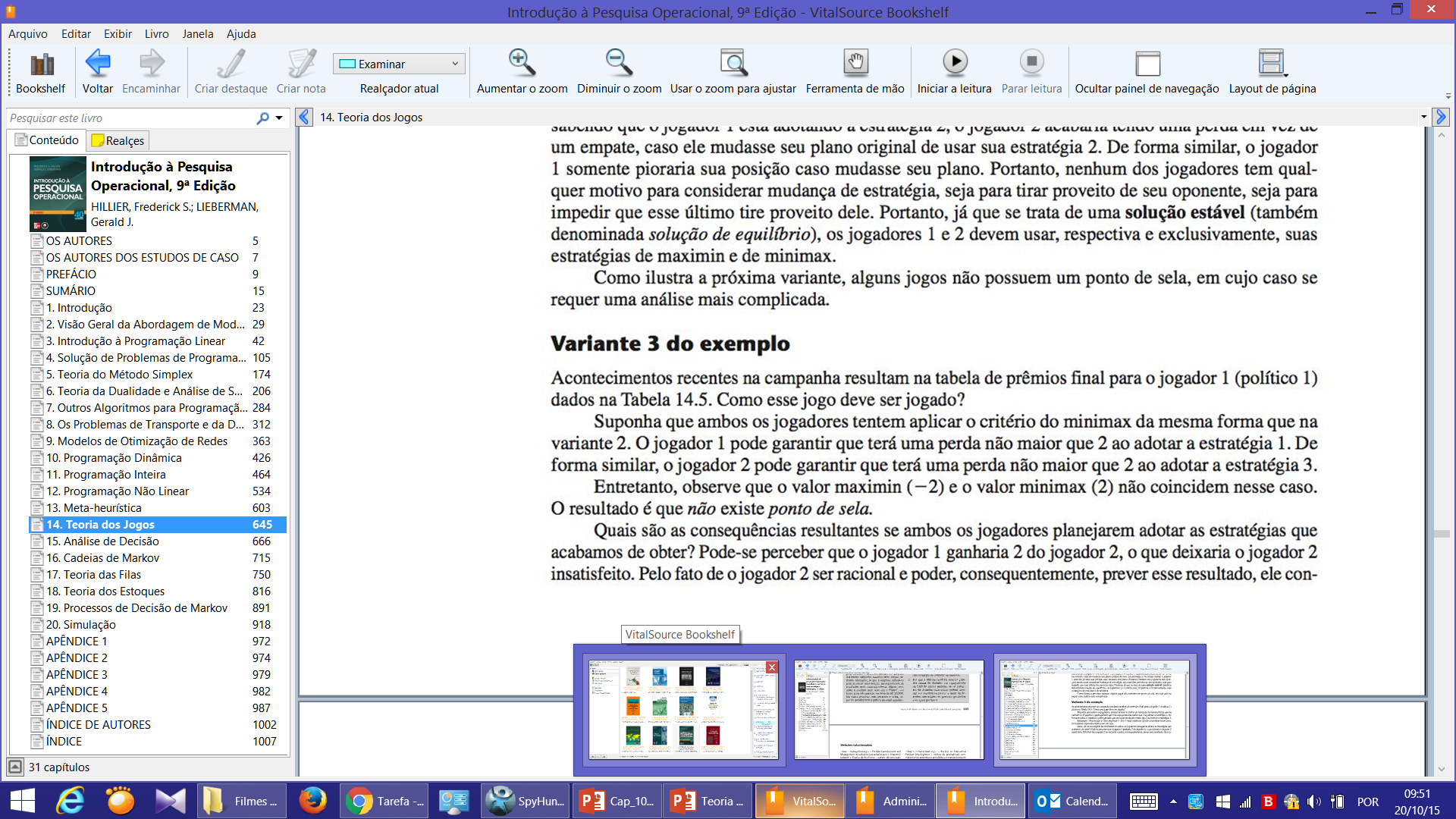 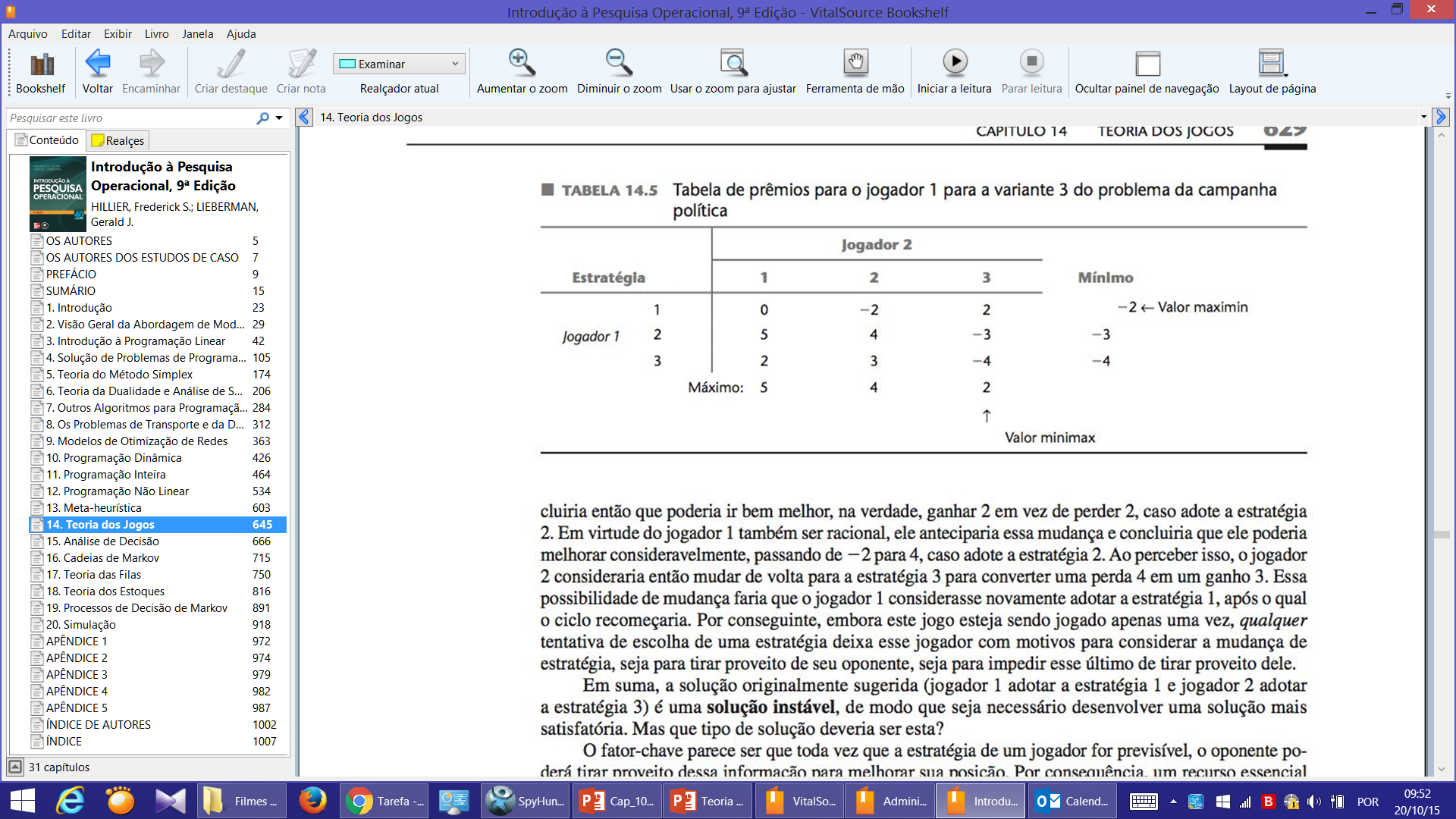 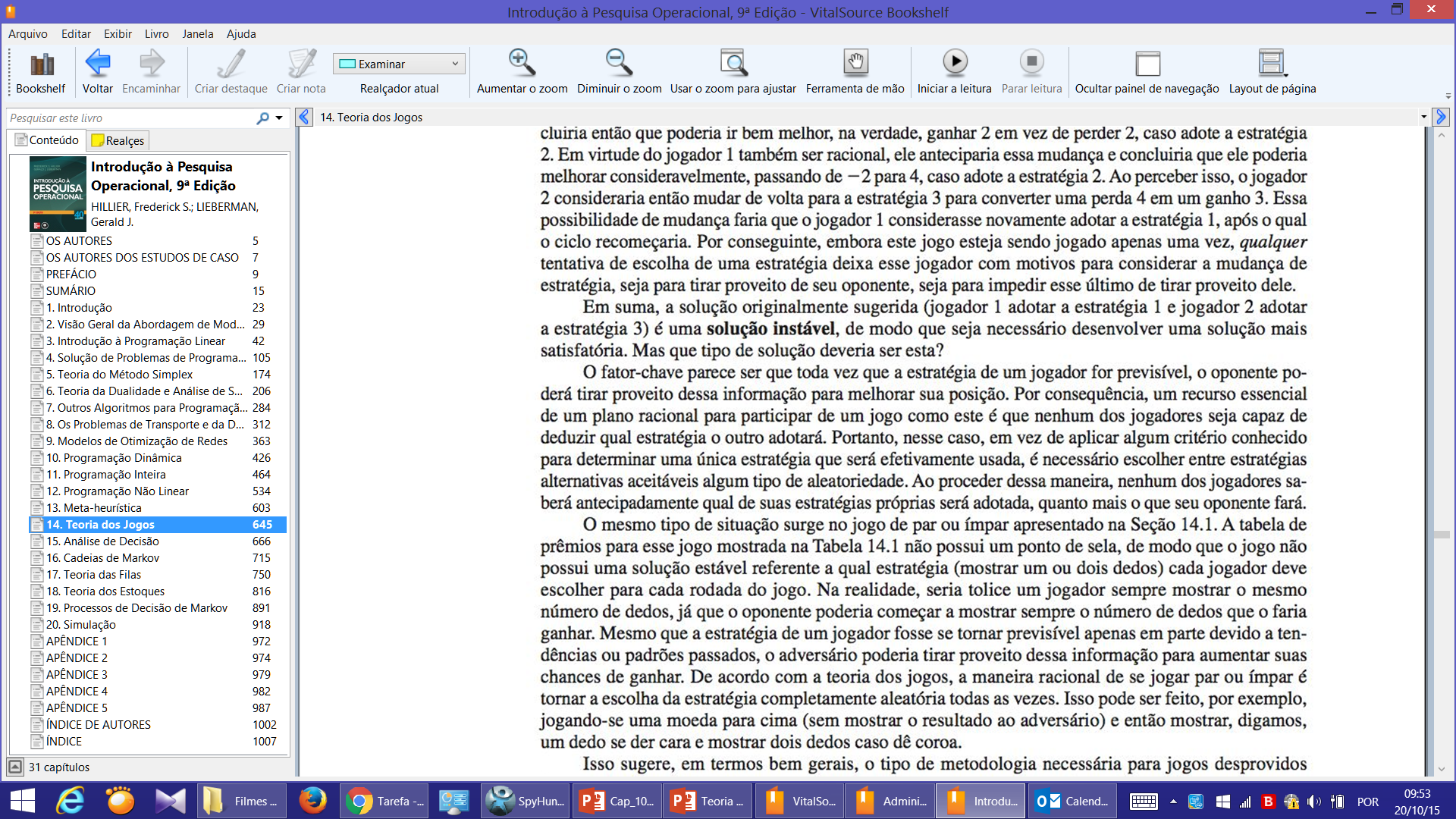 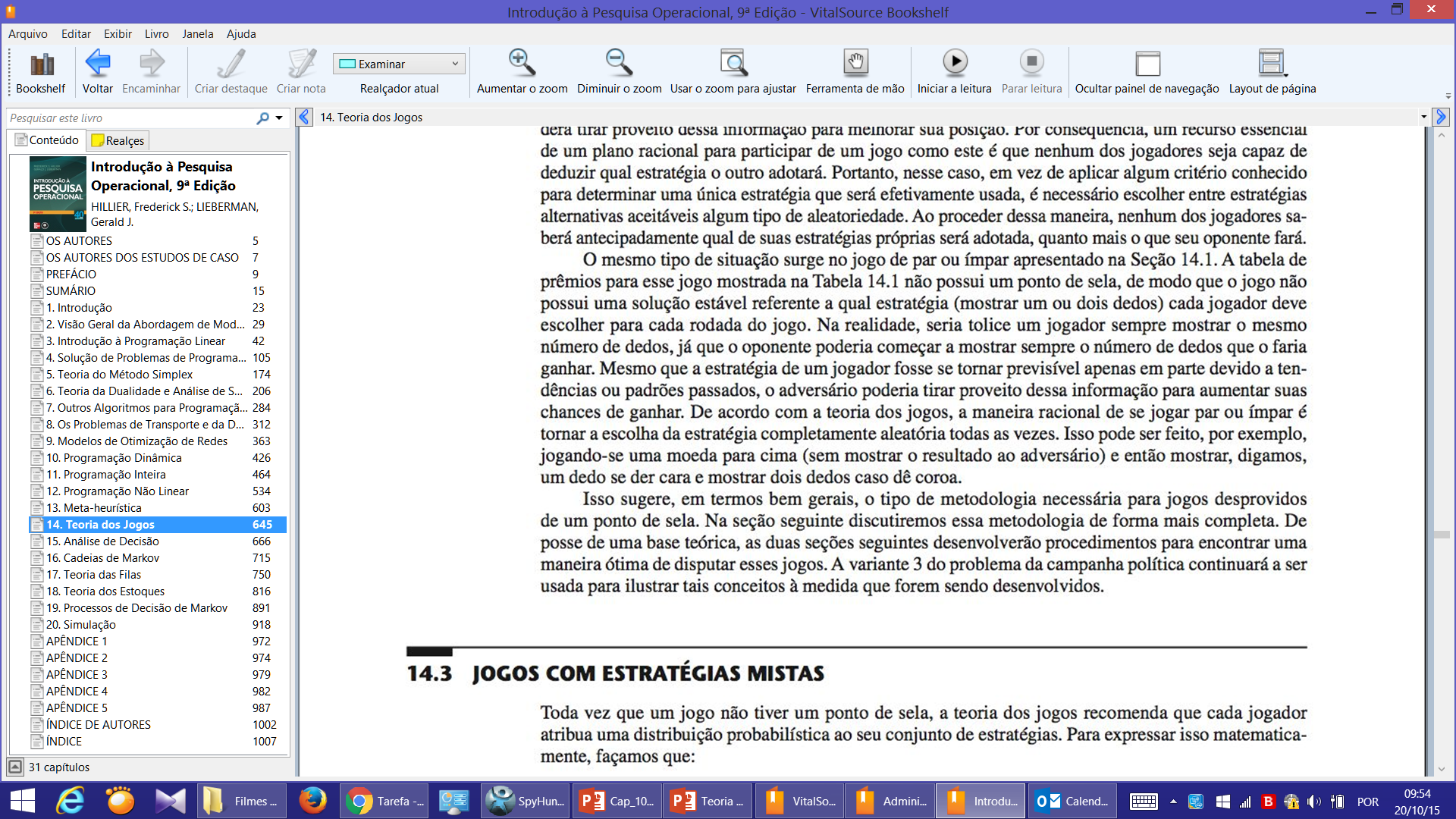 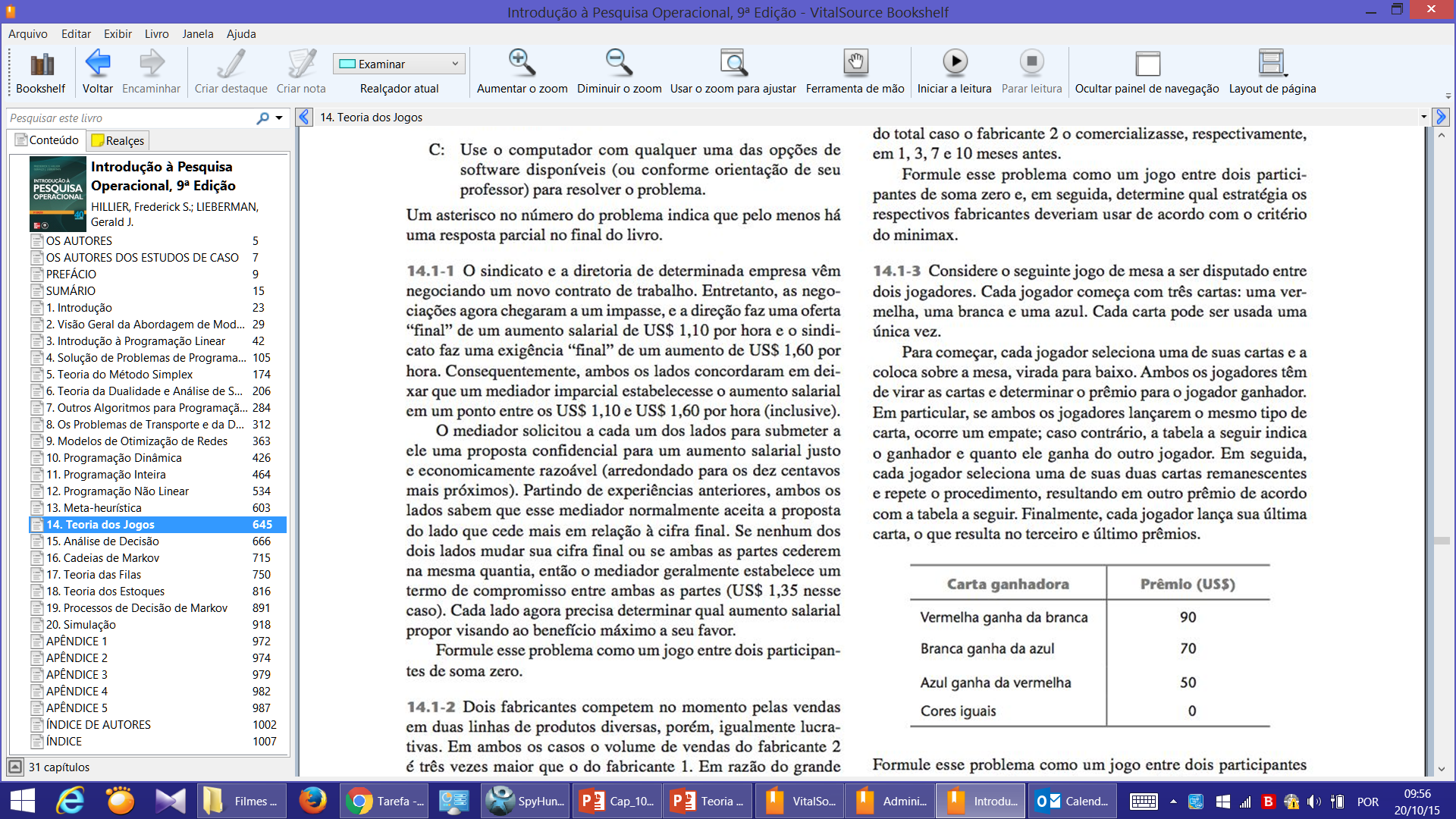 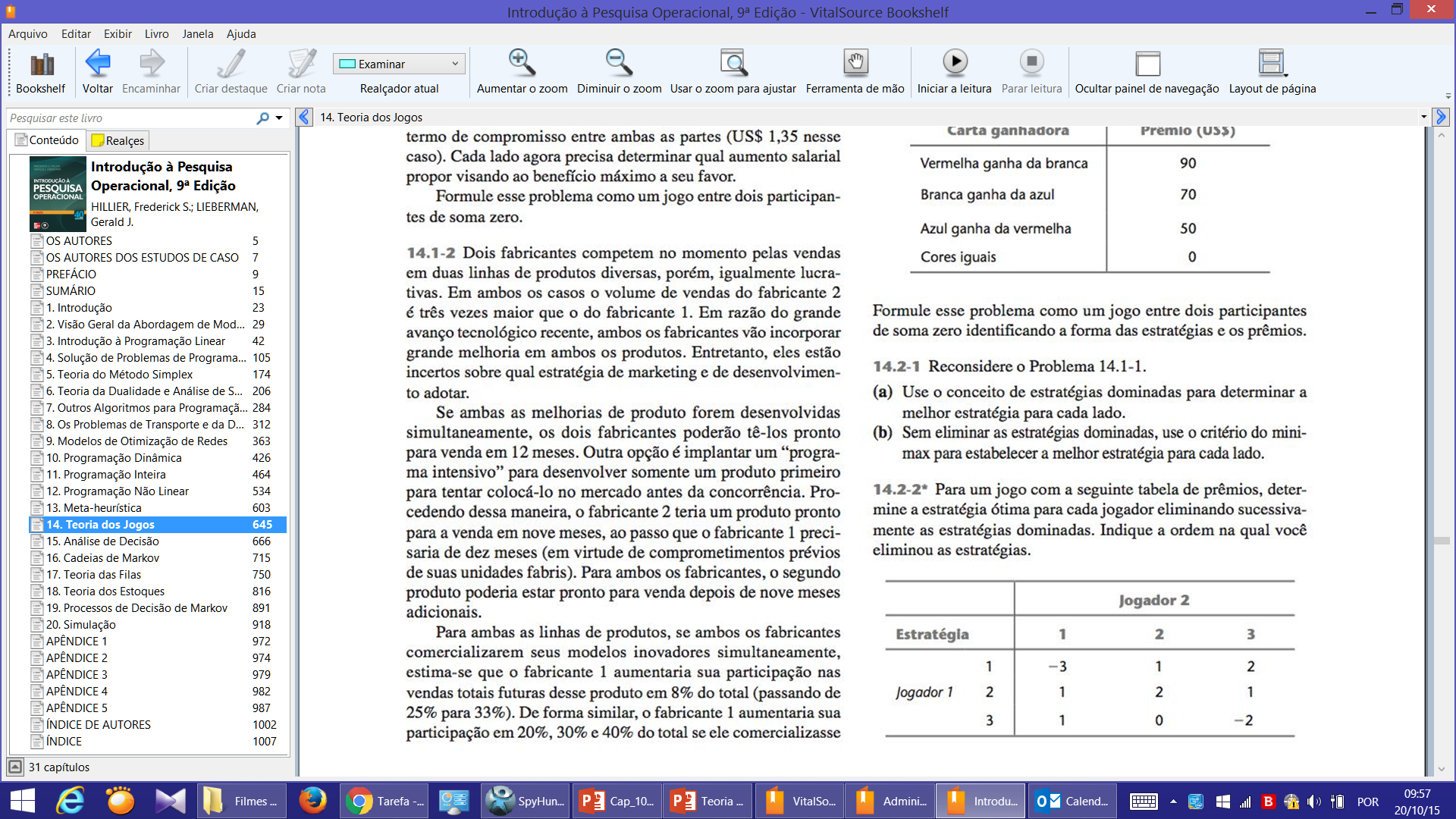 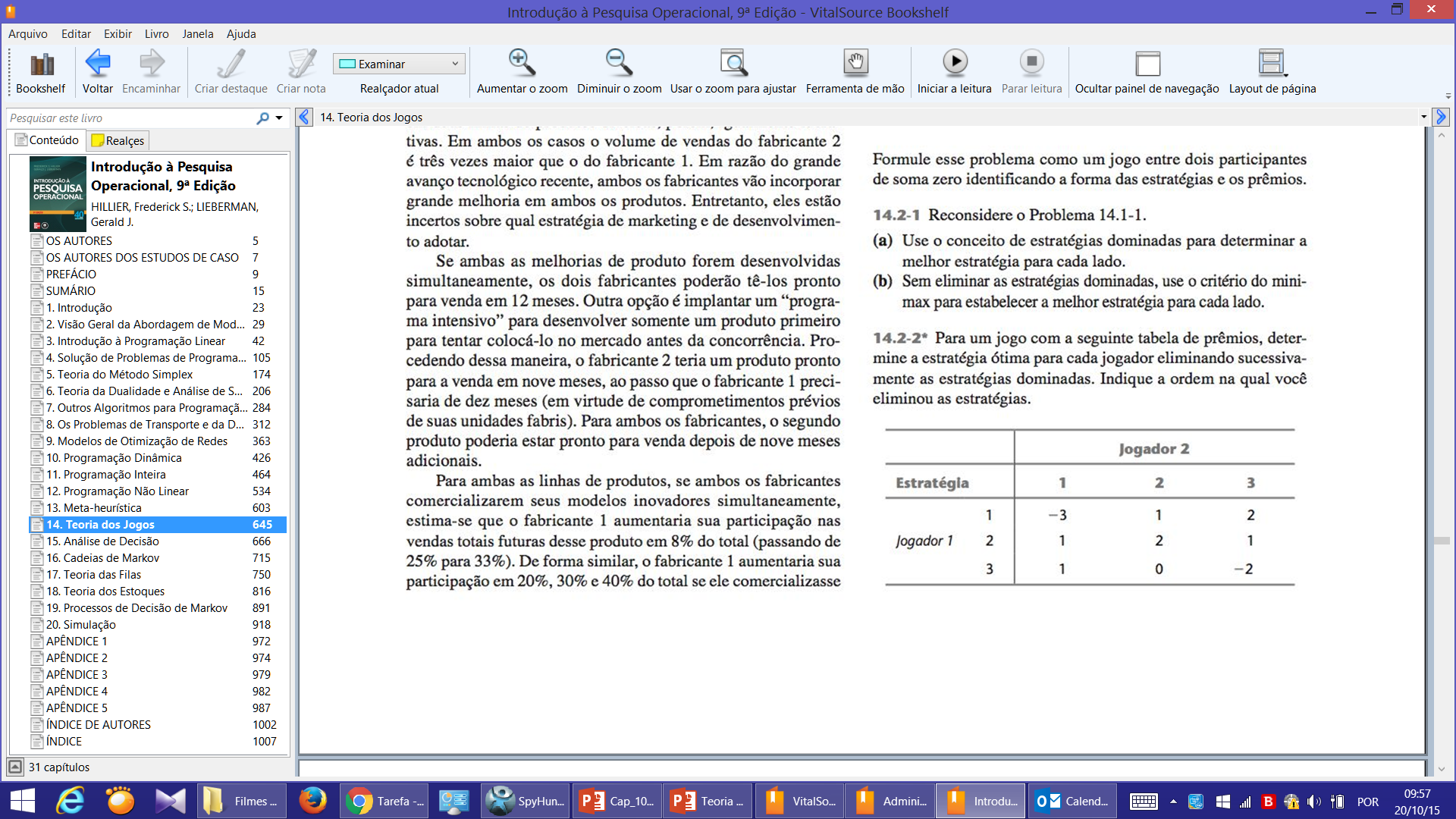